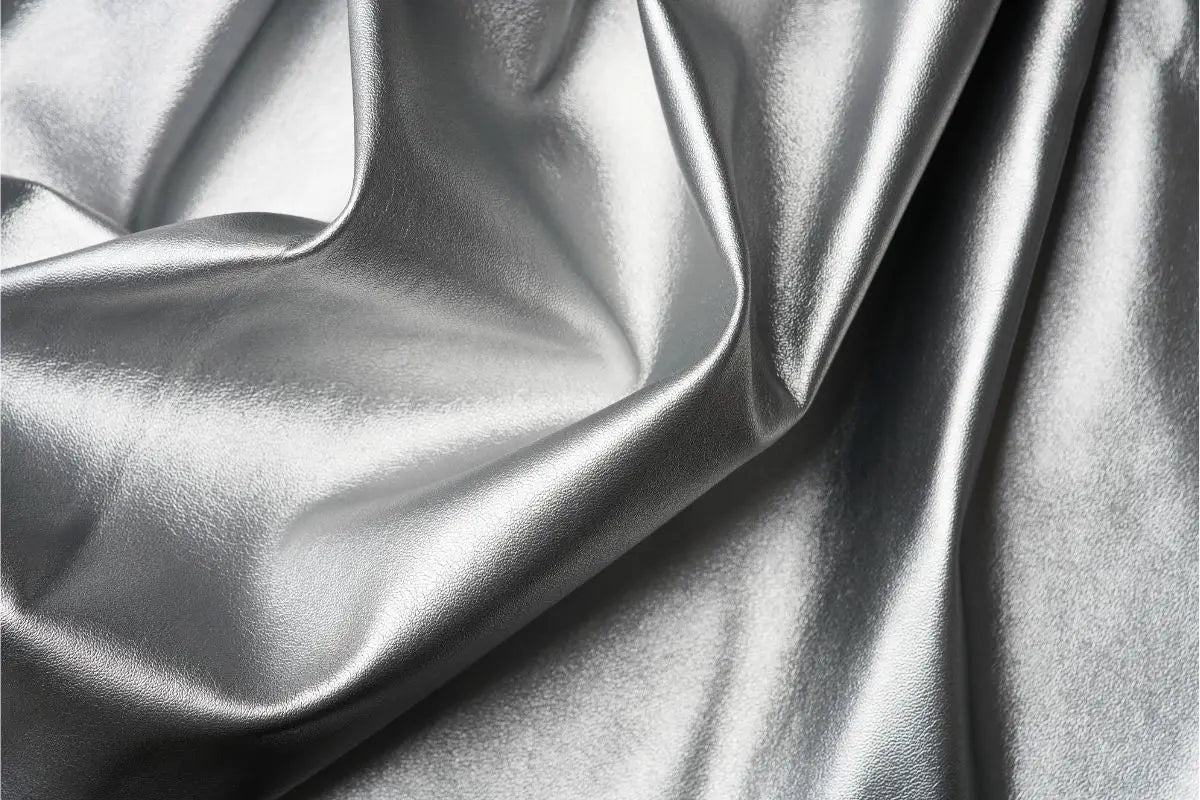 Words of Silver
,
Dark clouds abound here, 
But the attention is on
Their silver linings
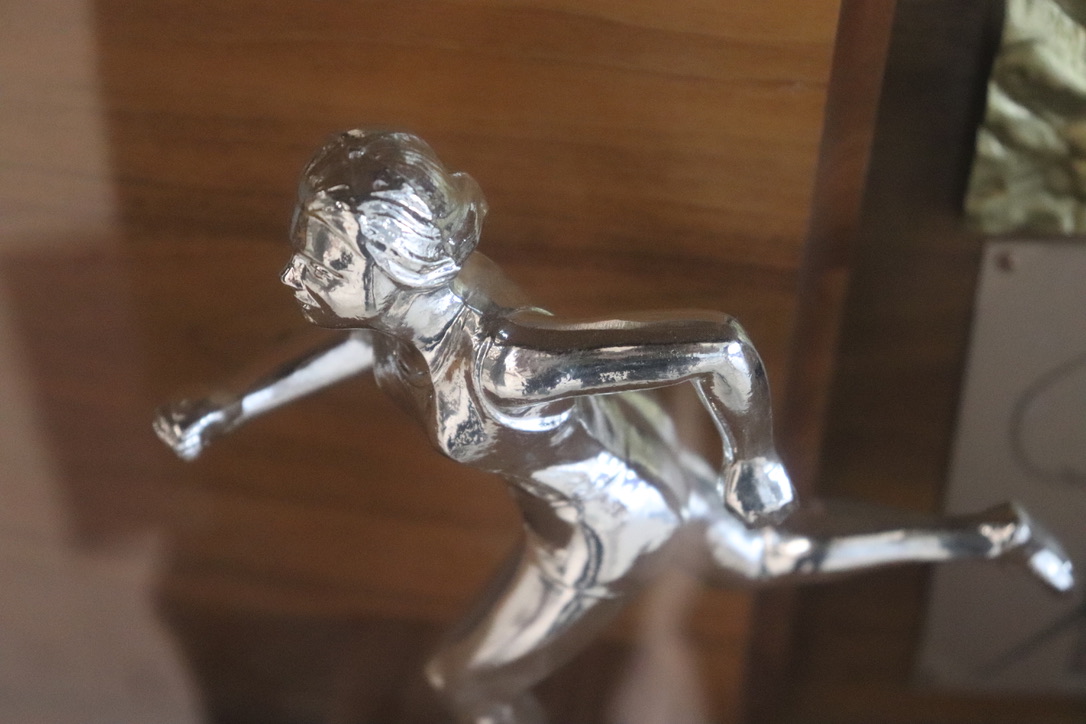 ,
Language, charged,
Slyly commands feeling;
Escapes detection
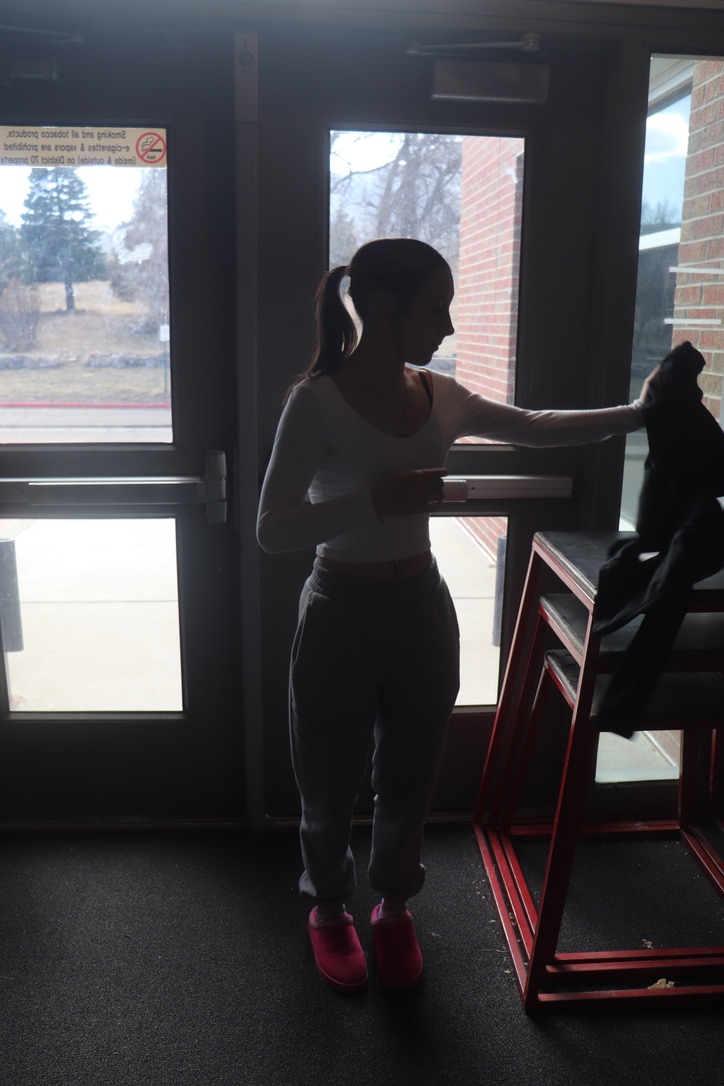 ,
For example:
Every “they” has a name;
Every “should,” a will
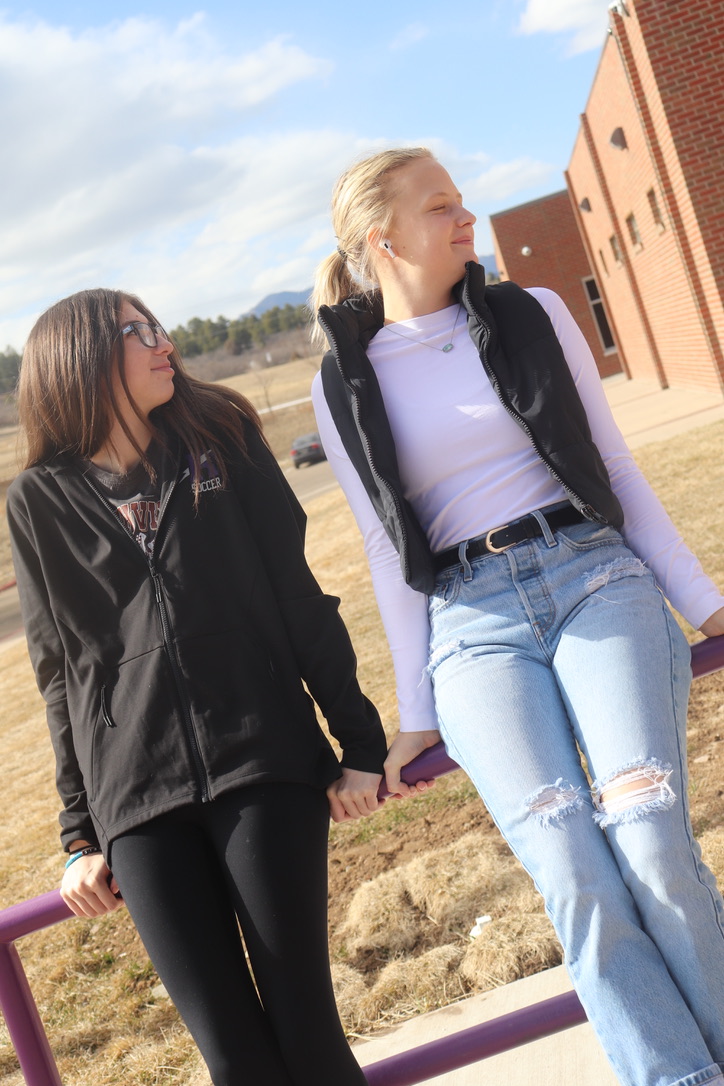 ,
Words, I live by
For life is best lived
With others
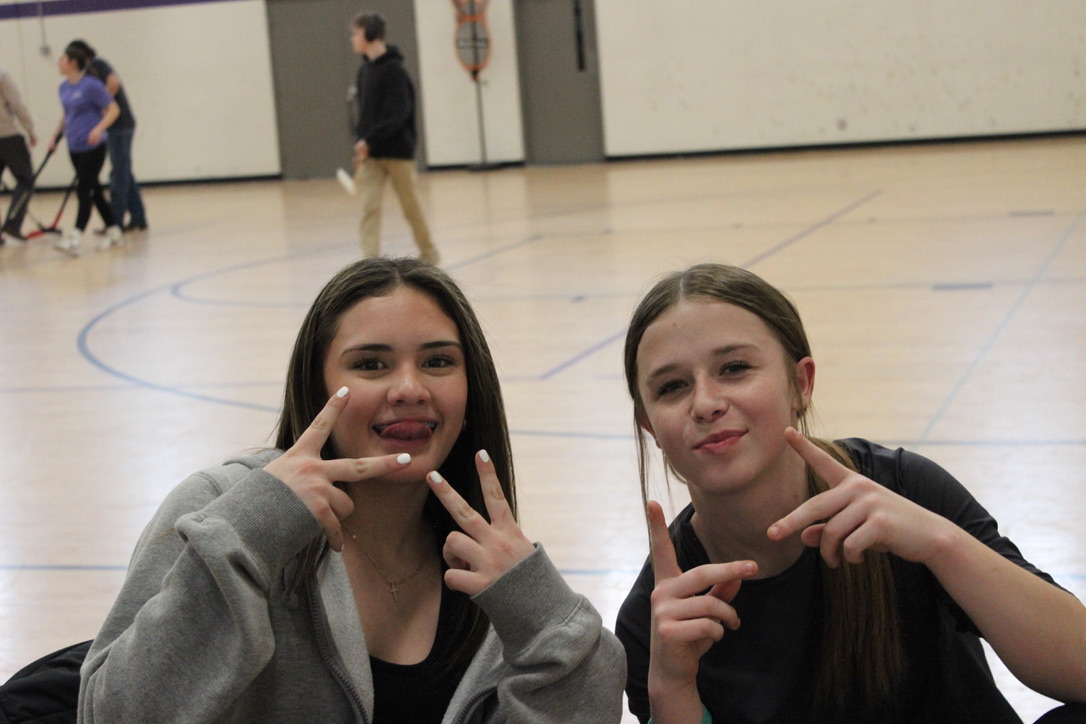 The End